Contenido de Curso
1
METODOLOGIAS DE ENSEÑANZA ONLINE
2
APRENDIZAJE BASADO EN PROYECTOS, EN PROBLEMAS Y COMPETENCIAS
3
GAMIFICACIÓN – APRENDIZAJE A TRAVÉS DEL JUEGO
4
APRENDIZAJE COOPERATIVO, COLABORATIVO Y AULA INVERTIDA
Gestionar cursos, recursos y actividades con una visión técnica y metodológica para su aplicación en la práctica docente y administrativa de manera online
Conocer las metodologías de enseñanza online para su aplicación en un contexto universitario.
Configurar y gestionar cursos desde un Learning Management System (LMS)
Gestionar las herramientas web de apoyo para la docencia y la administración
OBJETIVOS
1
METODOLOGIAS EN ENSEÑANZA ONLINE
INTRODUCCIÓN
Aliado estratégico
Gracias a su efectividad y bajo coste, las metodologías de enseñanza virtual se posicionan como aliadas estratégicas de todos los profesores e instituciones educativas.
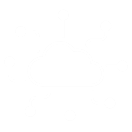 Impacto
Metodologías
Siendo conscientes de que la formación en línea se vincula con diferentes tipos y estrategias de aprendizaje, se ha realizado una selección de algunos de éstos, considerándolos  los más afines a las herramientas y propuestas metodológicas en las que se va a profundizar
Microlearning 
Aprendizaje Basado en: Proyectos, Competencias, Problemas
Gamificación
Aprendizaje colaborativo, cooperativo
Aula invertida, Web Quest
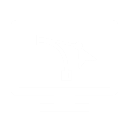 DIA 2
Contenido de Curso
1
METODOLOGIAS DE ENSEÑANZA ONLINE
2
APRENDIZAJE BASADO EN PROYECTOS, EN PROBLEMAS Y COMPETENCIAS
3
GAMIFICACIÓN – APRENDIZAJE A TRAVÉS DEL JUEGO
4
APRENDIZAJE COOPERATIVO, COLABORATIVO Y AULA INVERTIDA
2
APRENDIZAJE BASADO EN PROYECTOS, PROBLEMAS Y COMPETENCIAS
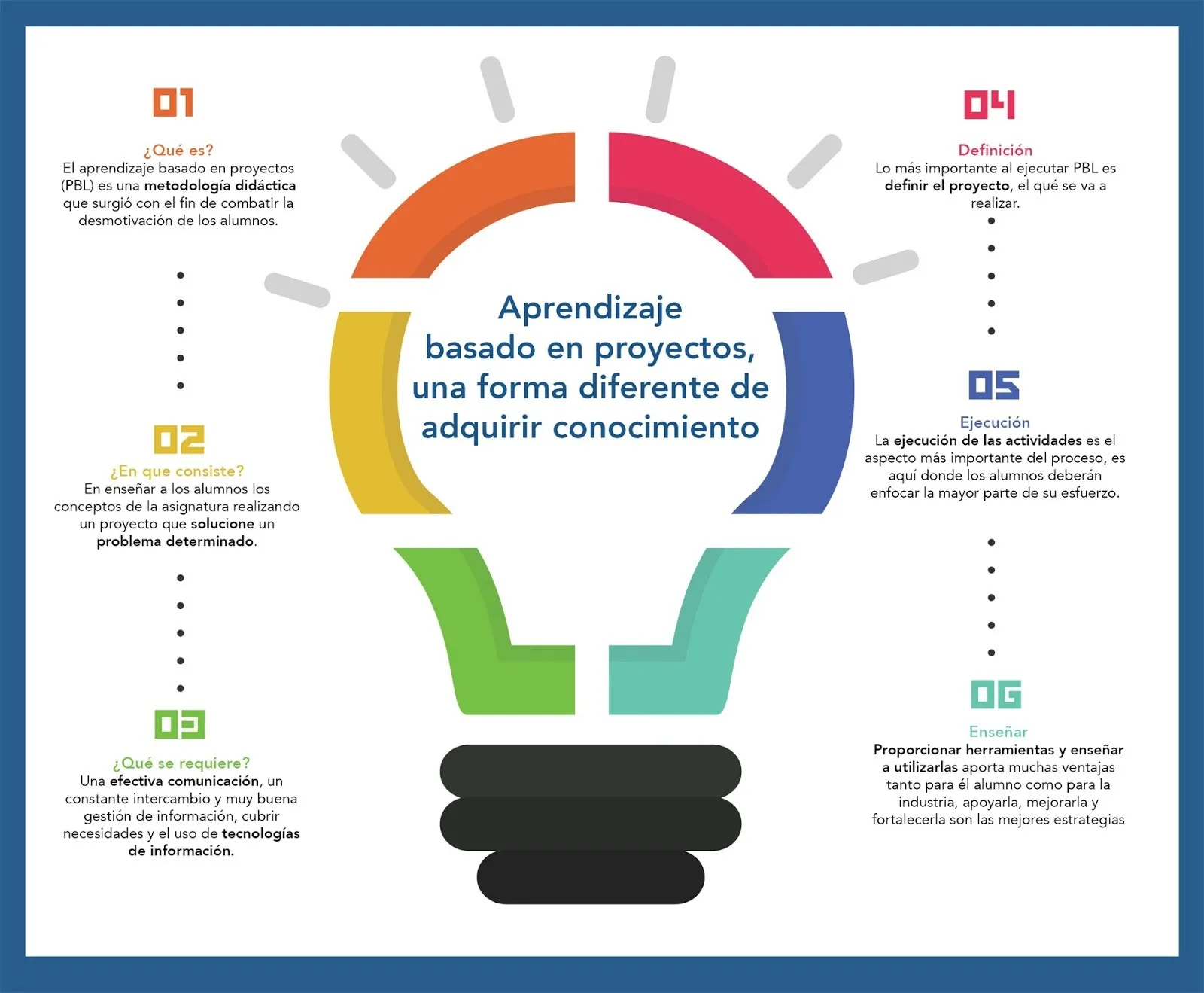 APRENDIZAJE BASADO EN PROYECTOS
2
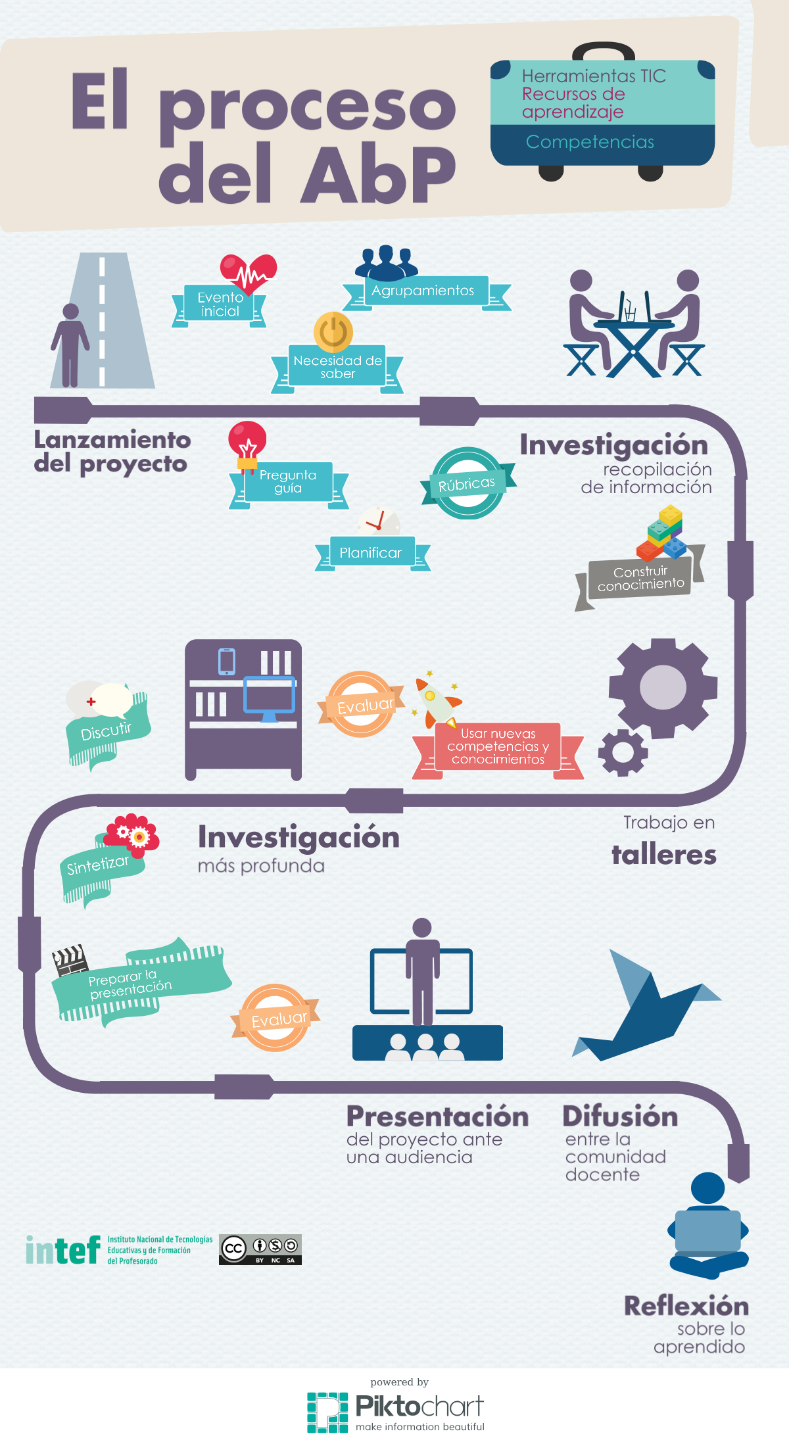 APRENDIZAJE BASADO EN PROYECTOS, PROBLEMAS Y COMPETENCIAS
APRENDIZAJE BASADO EN PROYECTOS
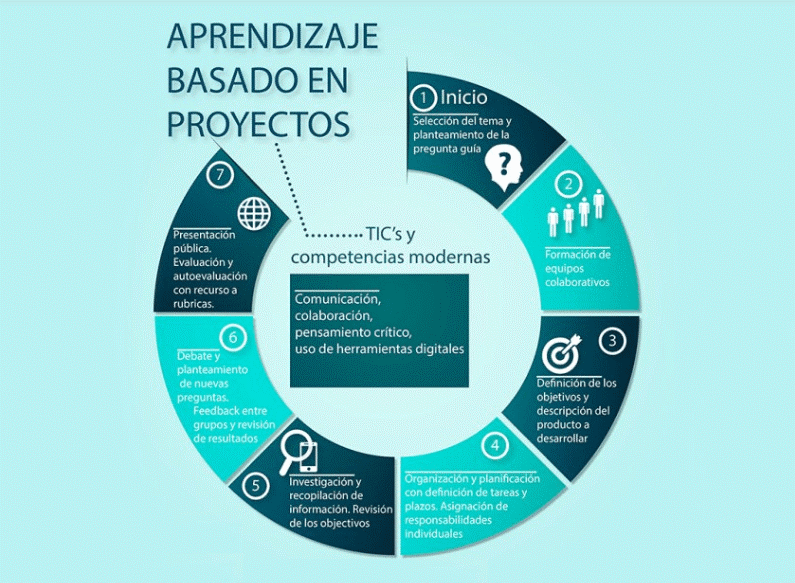 2
APRENDIZAJE BASADO EN PROYECTOS, PROBLEMAS Y COMPETENCIAS
APRENDIZAJE BASADO EN PROBLEMAS
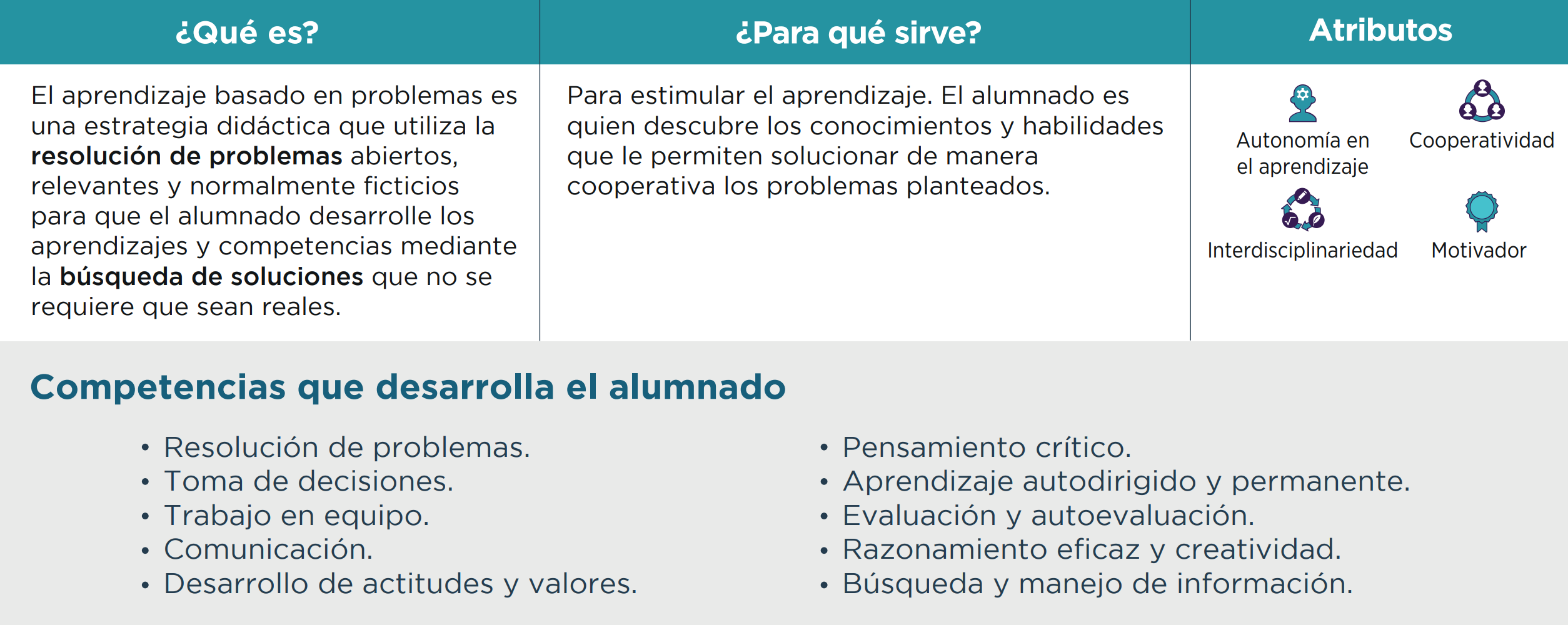 2
APRENDIZAJE BASADO EN PROYECTOS, PROBLEMAS Y COMPETENCIAS
APRENDIZAJE BASADO EN PROBLEMAS
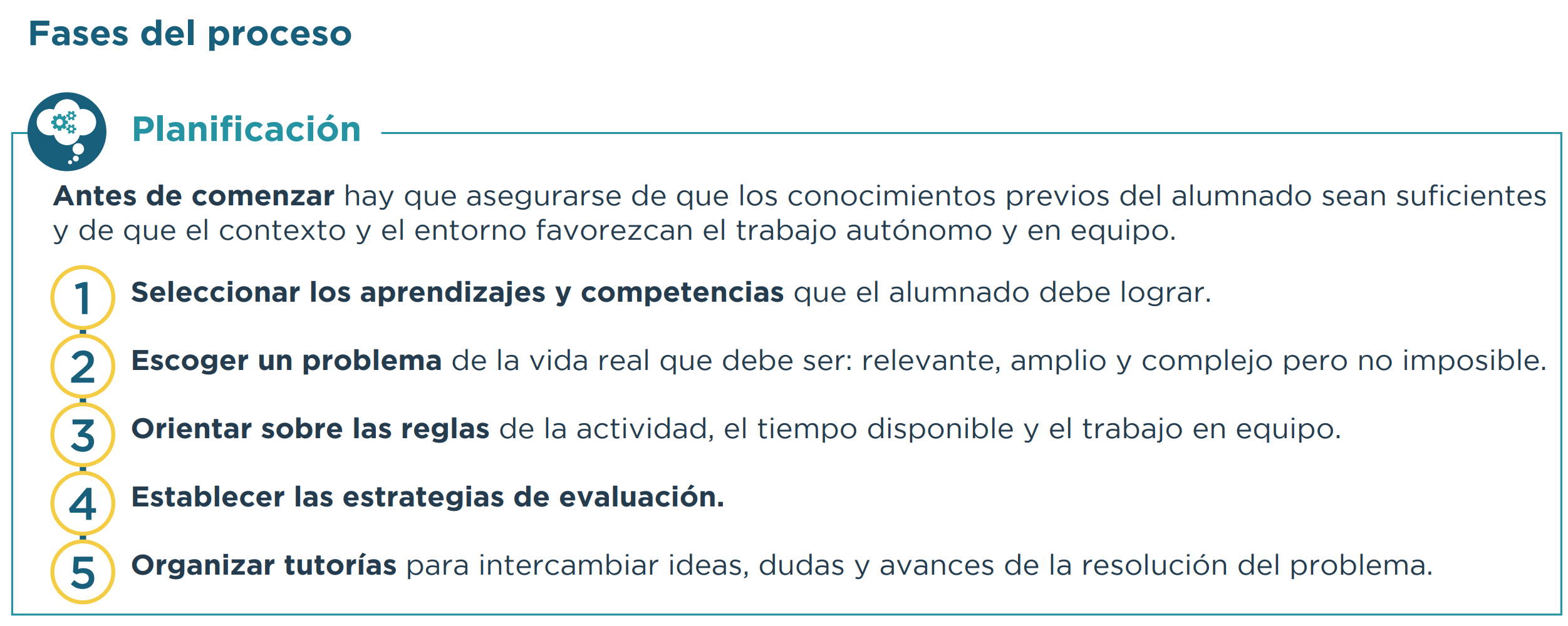 2
APRENDIZAJE BASADO EN PROYECTOS, PROBLEMAS Y COMPETENCIAS
APRENDIZAJE BASADO EN PROBLEMAS
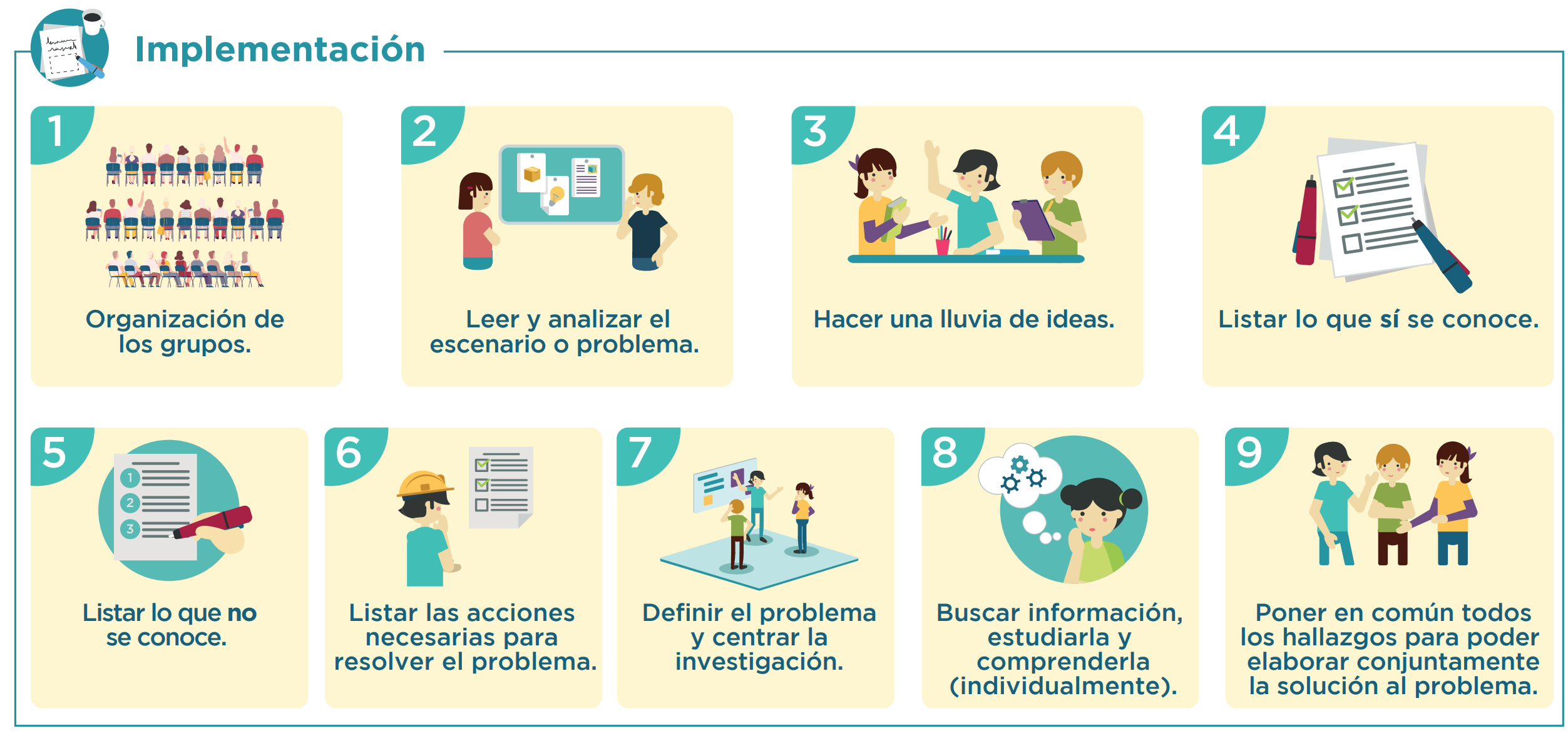 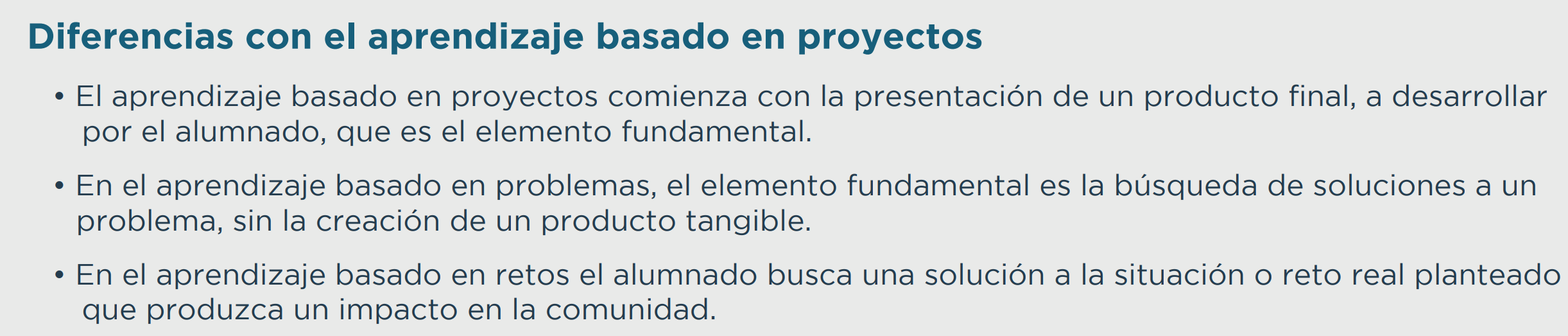 2
APRENDIZAJE BASADO EN PROYECTOS, PROBLEMAS Y COMPETENCIAS
APRENDIZAJE BASADO EN COMPETENCIAS
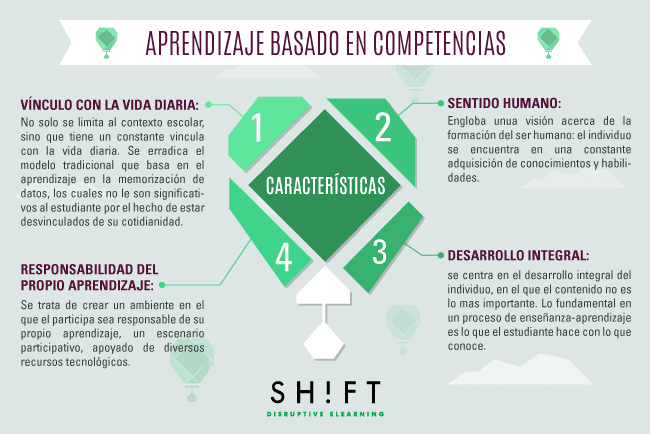 2
APRENDIZAJE BASADO EN PROYECTOS, PROBLEMAS Y COMPETENCIAS
APRENDIZAJE BASADO EN COMPETENCIAS
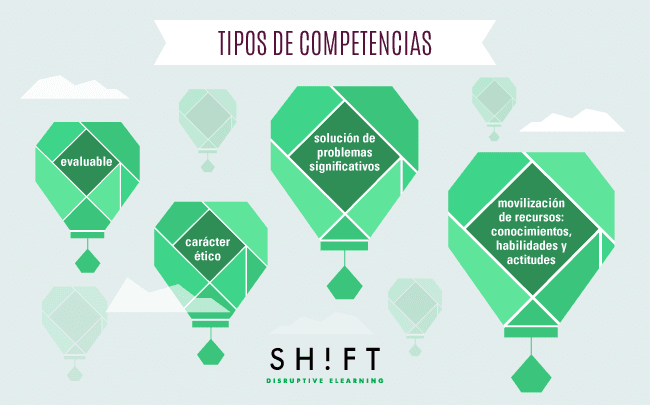 2
APRENDIZAJE BASADO EN PROYECTOS, PROBLEMAS Y COMPETENCIAS
APRENDIZAJE BASADO EN COMPETENCIAS
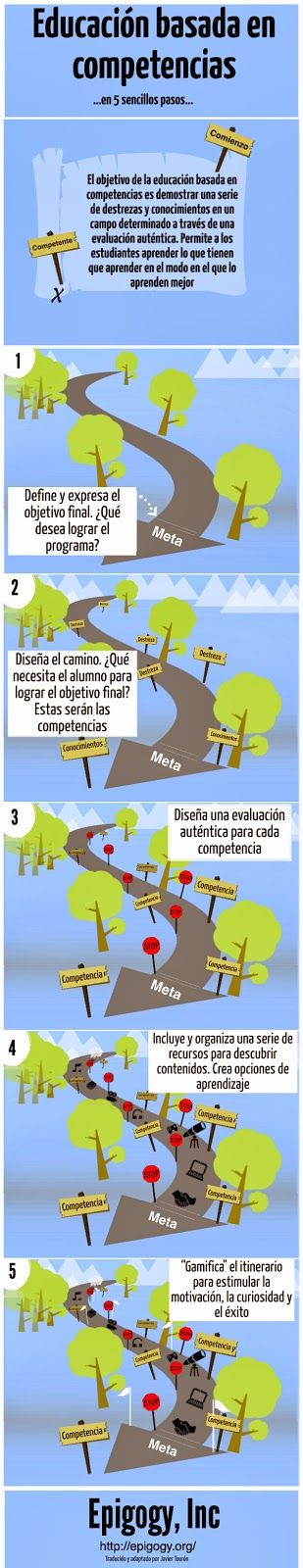 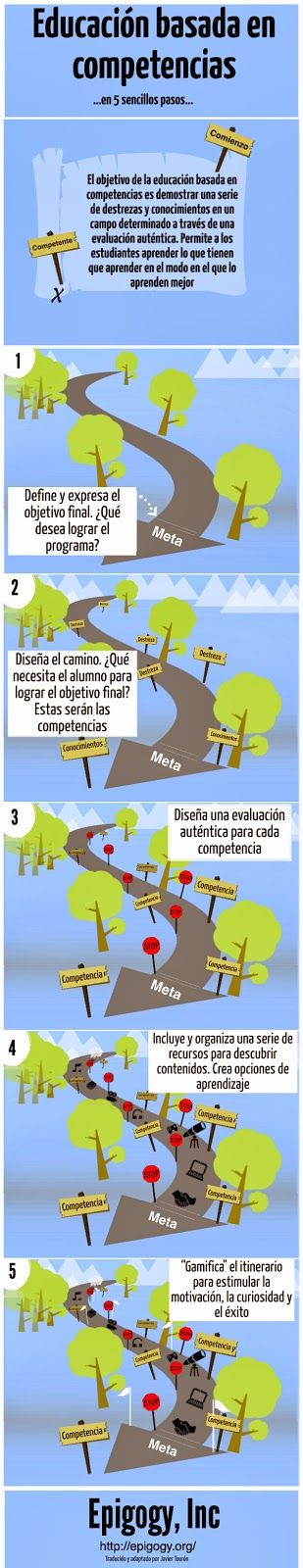 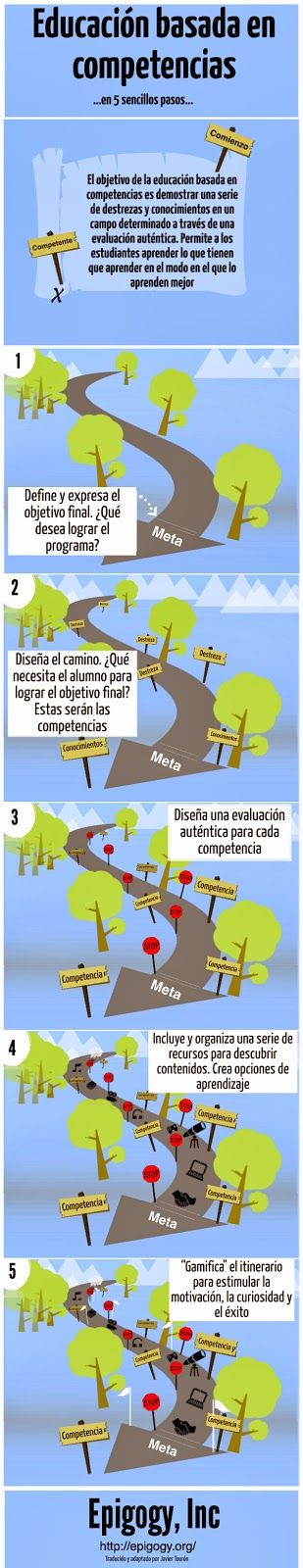 2
APRENDIZAJE BASADO EN PROYECTOS, PROBLEMAS Y COMPETENCIAS
APRENDIZAJE BASADO EN COMPETENCIAS
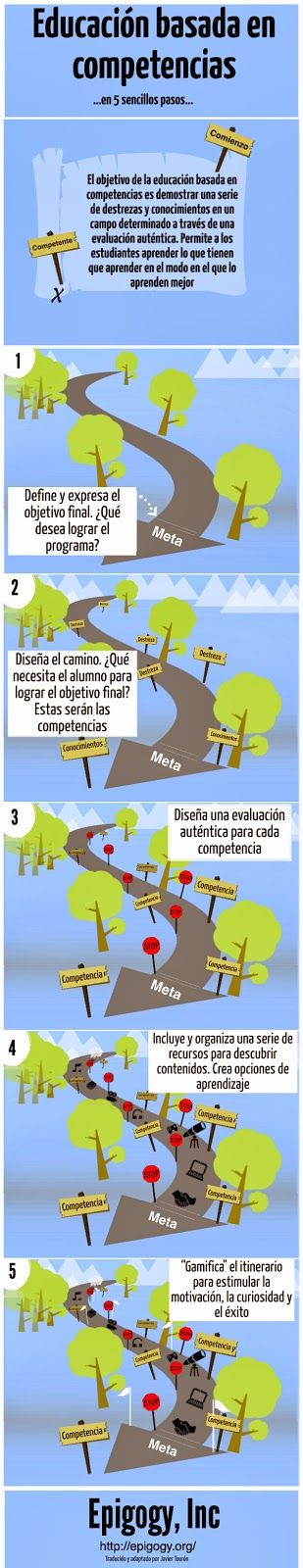 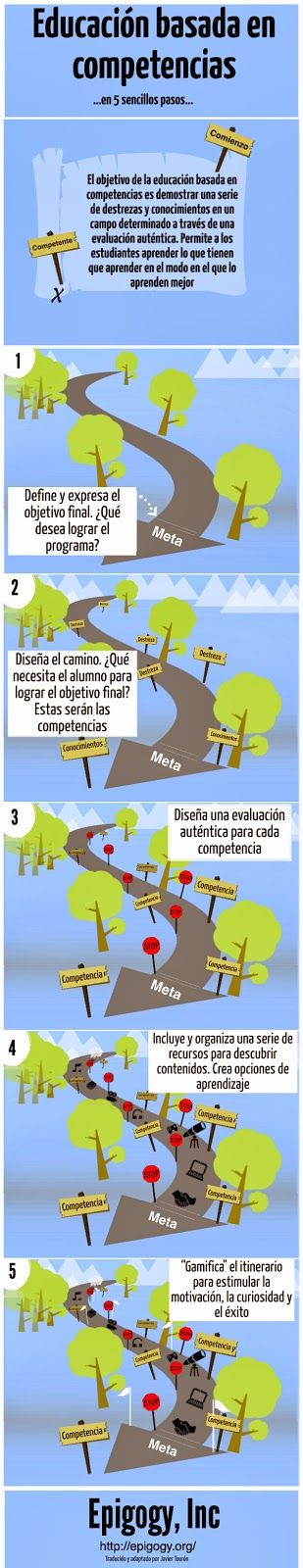 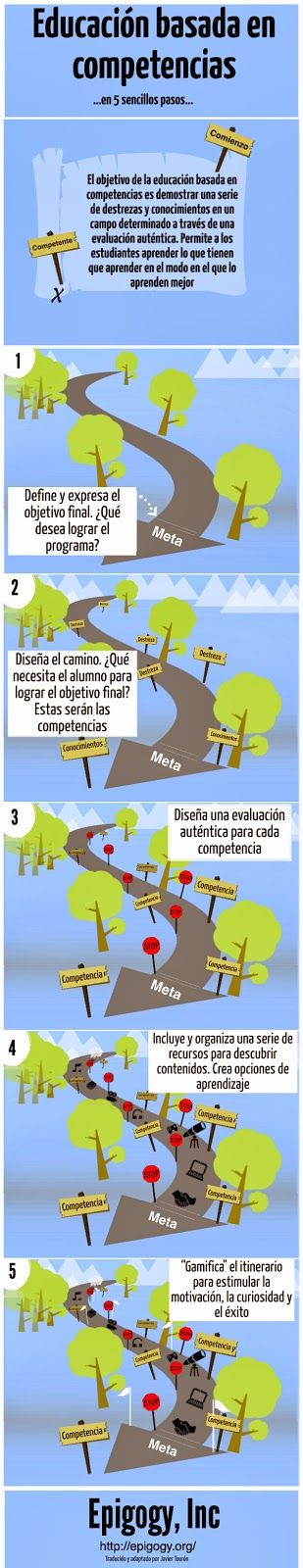 DIA 2
Contenido de Curso
1
METODOLOGIAS DE ENSEÑANZA ONLINE
2
APRENDIZAJE BASADO EN PROYECTOS, EN PROBLEMAS Y COMPETENCIAS
3
GAMIFICACIÓN – APRENDIZAJE A TRAVÉS DEL JUEGO
4
APRENDIZAJE COOPERATIVO, COLABORATIVO Y AULA INVERTIDA
3
GAMIFICACIÓN O APRENDIZAJE A TRAVÉS DEL JUEGO
GAMIFICACIÓN
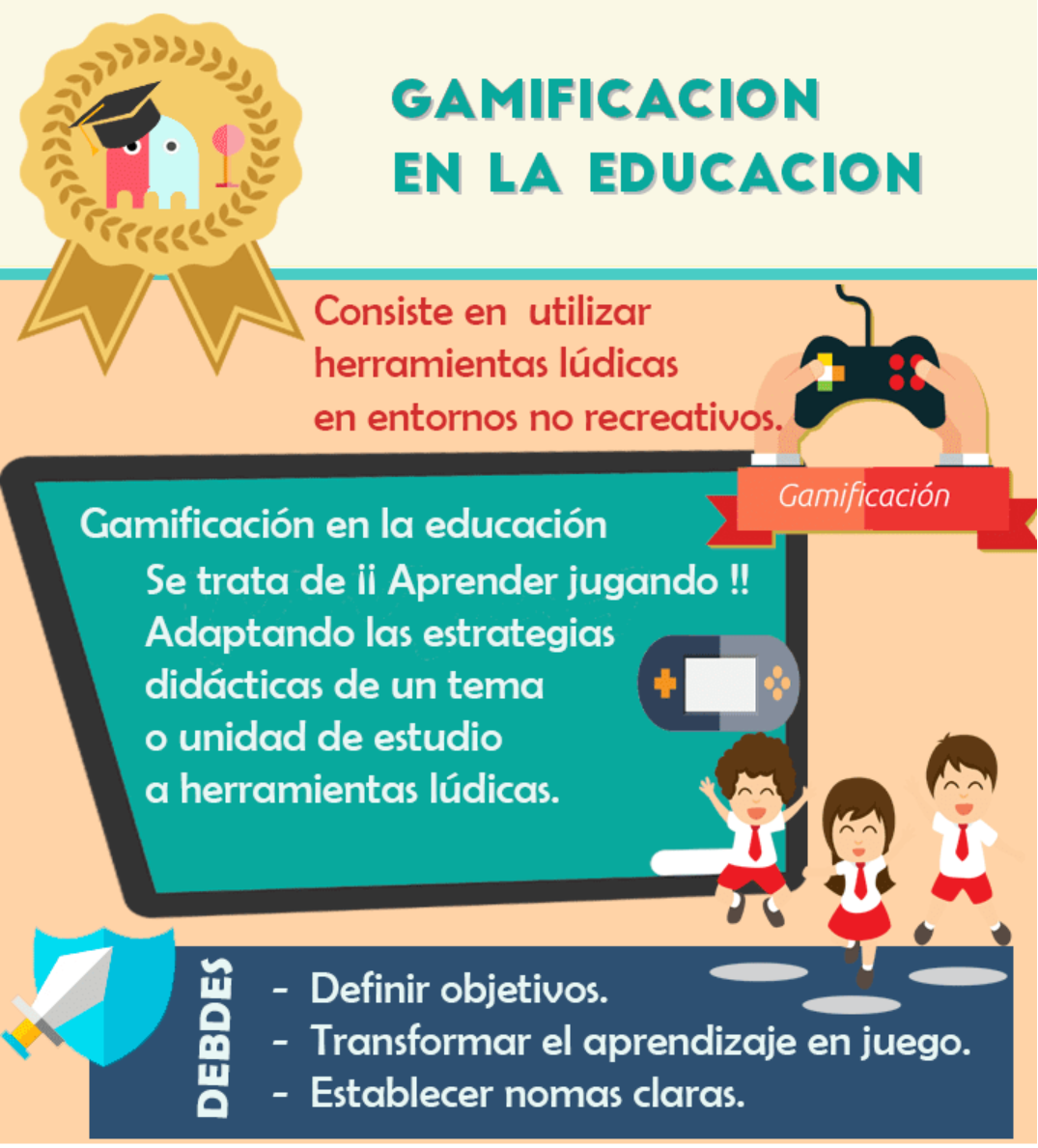 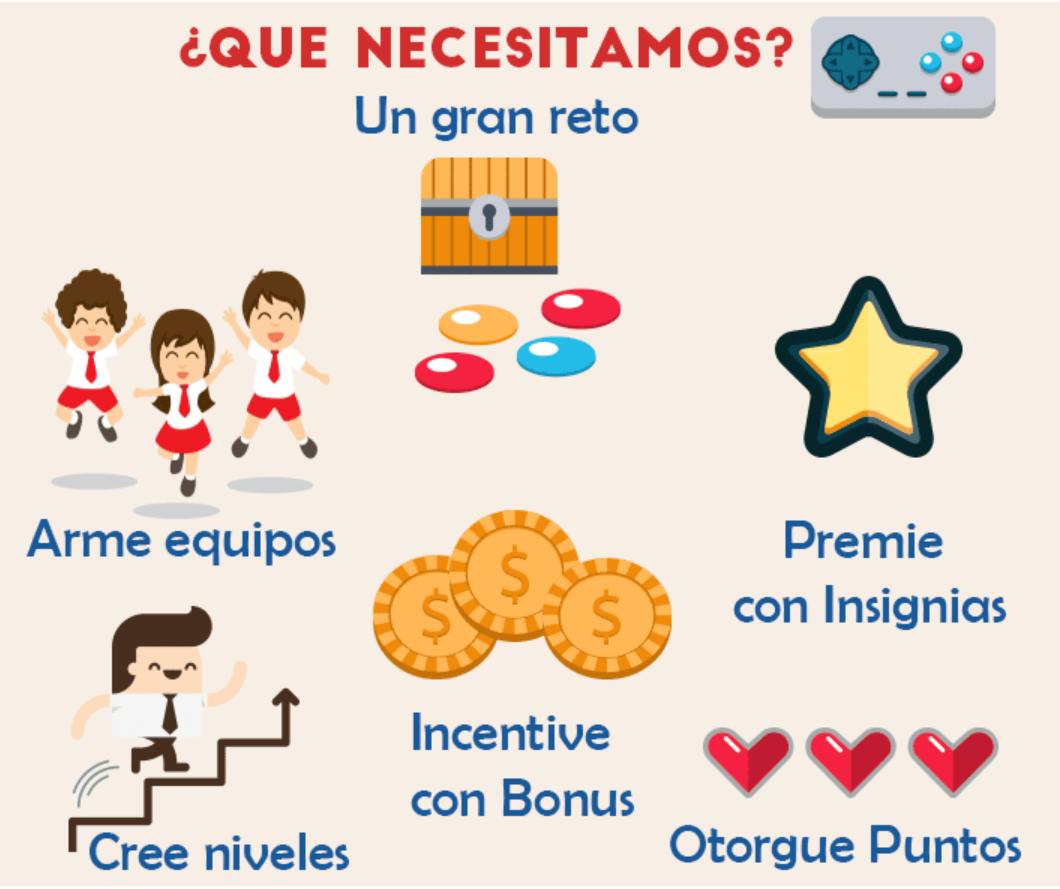 3
GAMIFICACIÓN O APRENDIZAJE A TRAVÉS DEL JUEGO
CLAVES DE LA GAMIFICACIÓN
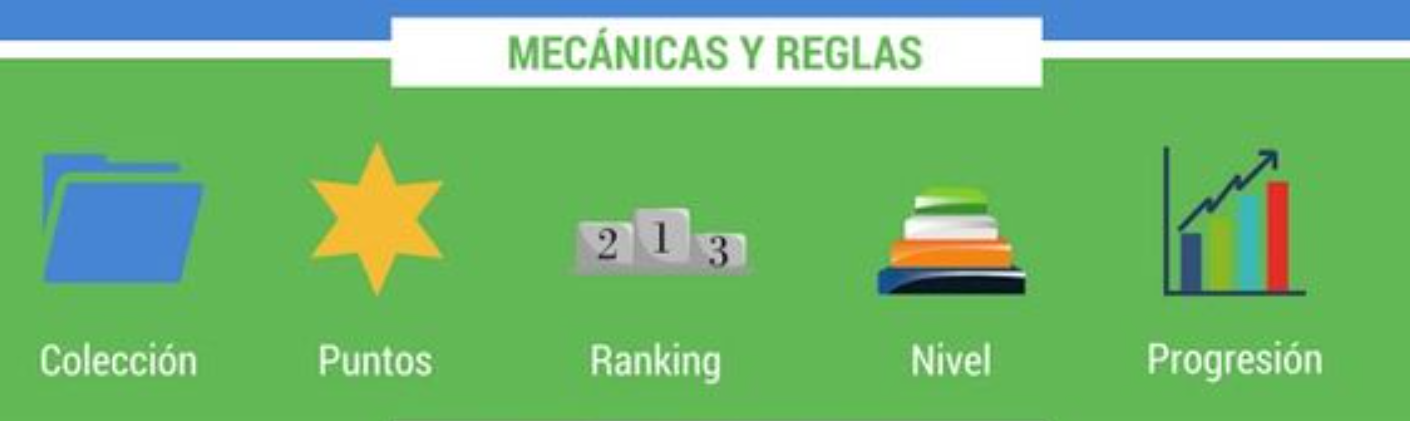 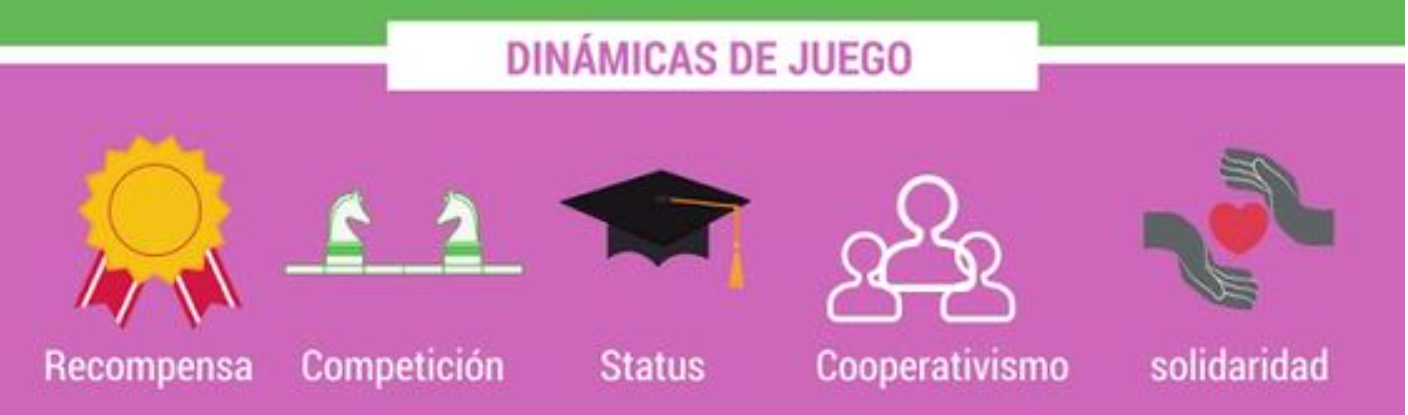 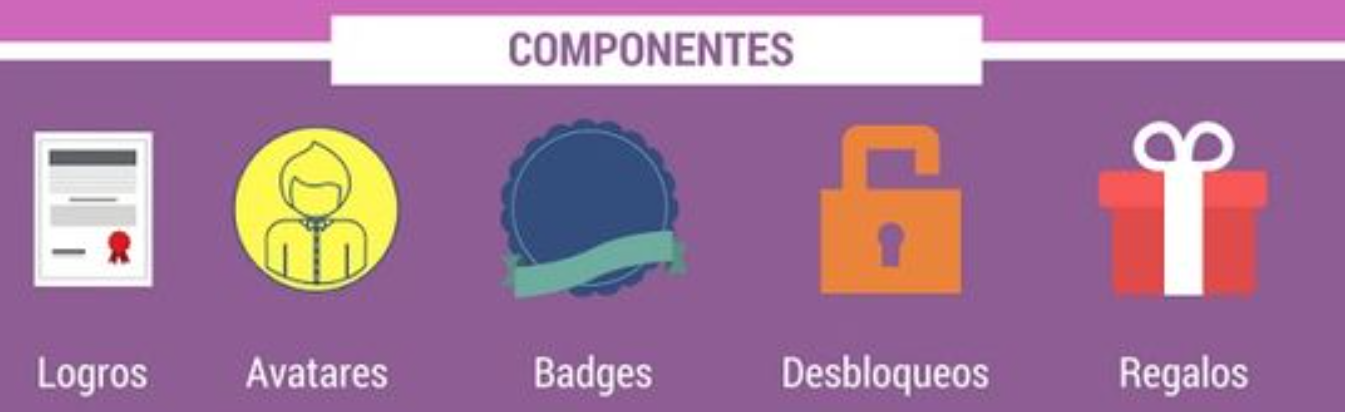 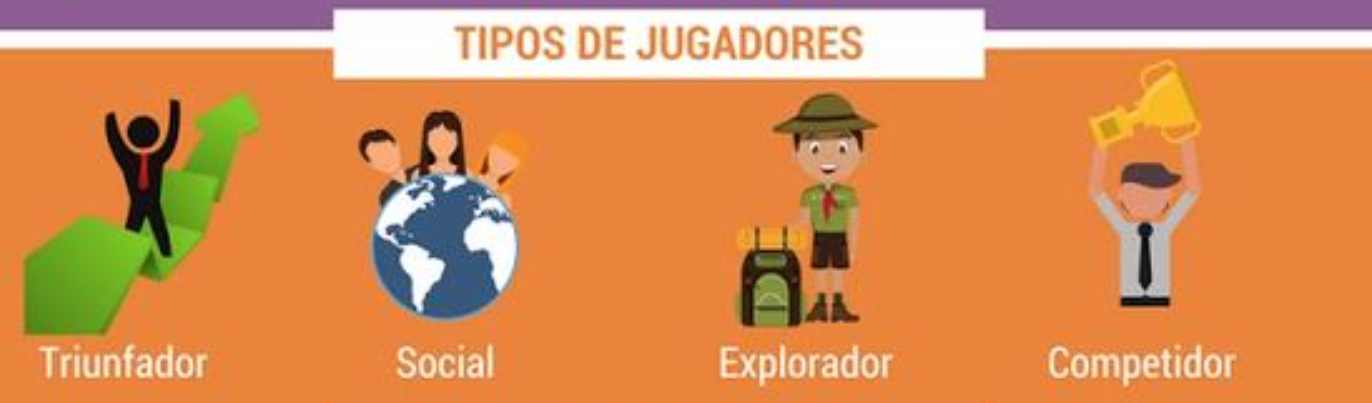 3
GAMIFICACIÓN O APRENDIZAJE A TRAVÉS DEL JUEGO
COMPONENTES DE LA GAMIFICACIÓN
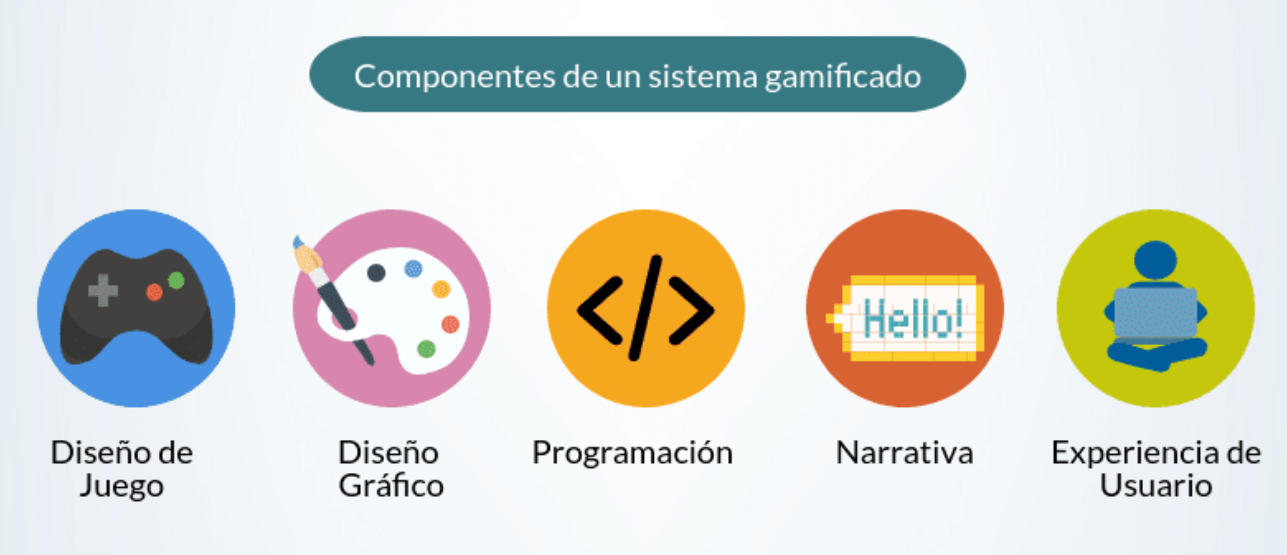 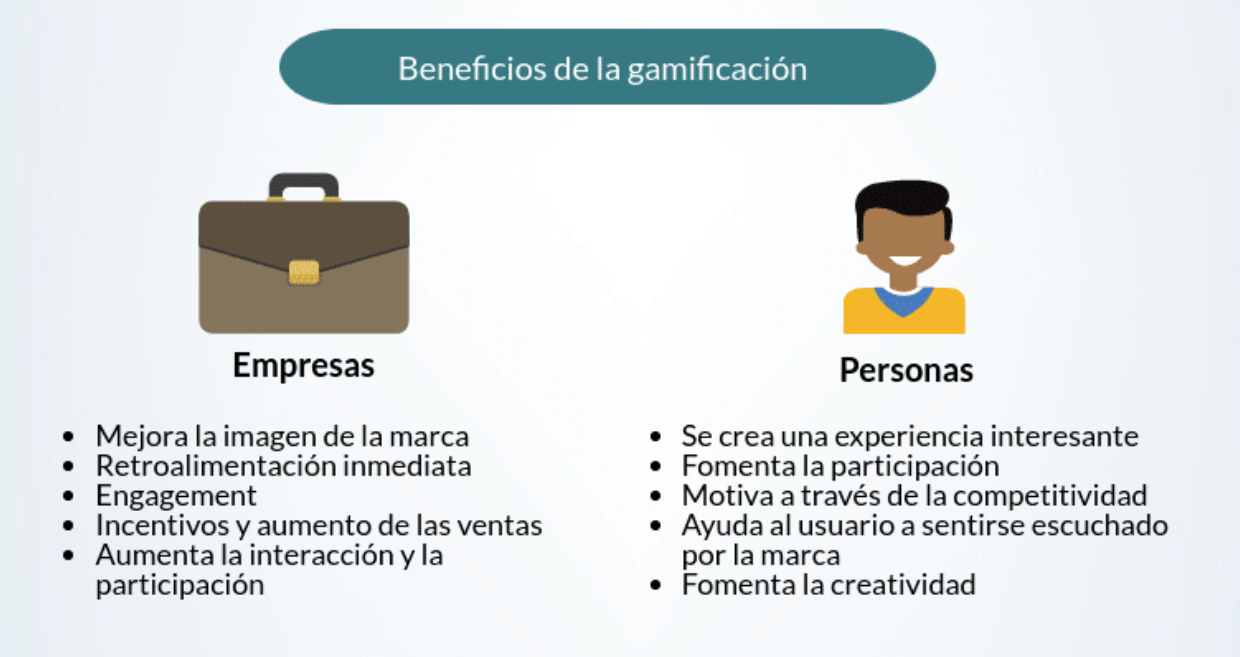 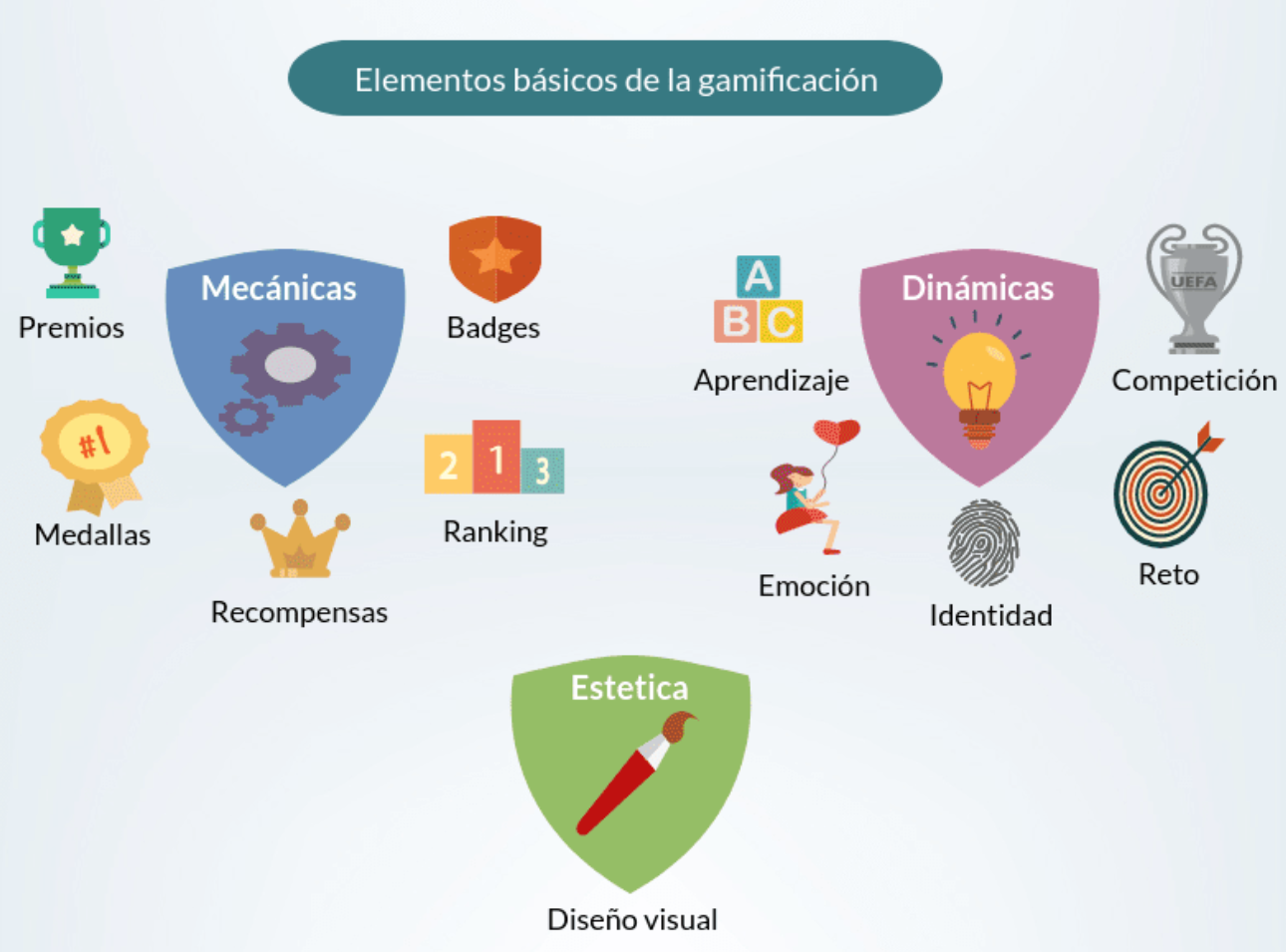 3
GAMIFICACIÓN O APRENDIZAJE A TRAVÉS DEL JUEGO
COMPONENTES DE LA GAMIFICACIÓN
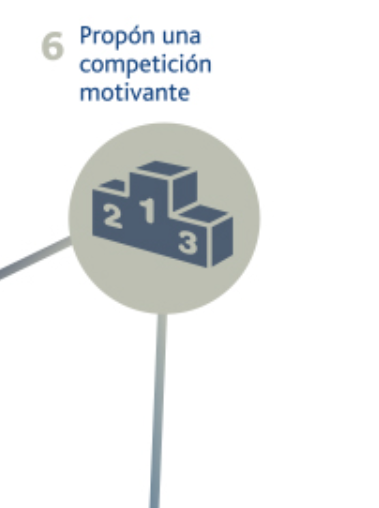 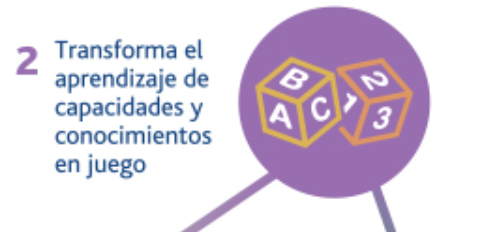 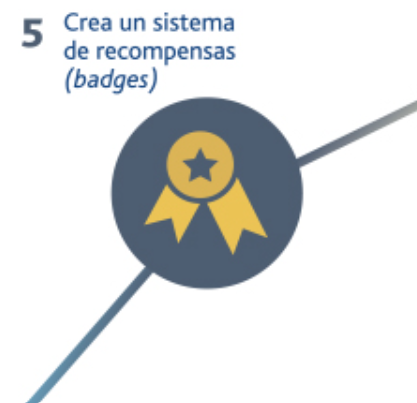 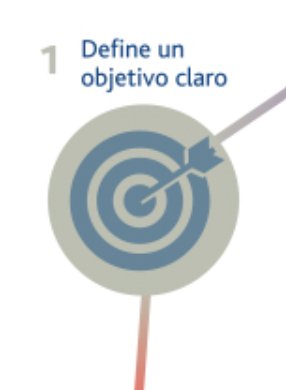 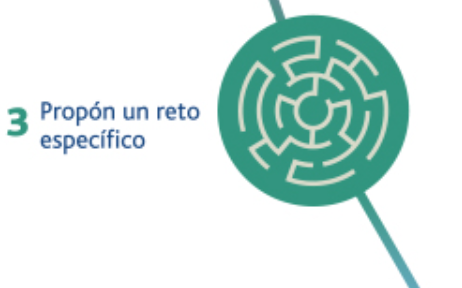 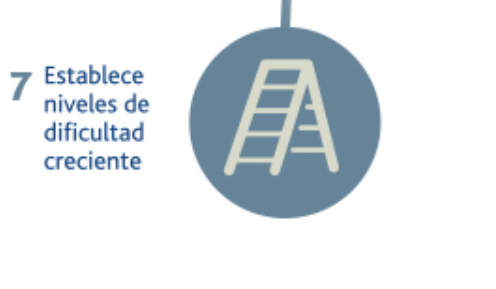 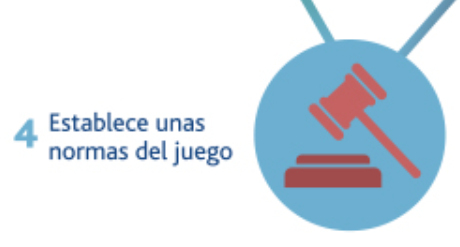 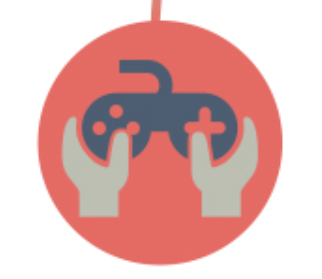 DIA 2
Contenido de Curso
1
METODOLOGIAS DE ENSEÑANZA ONLINE
2
APRENDIZAJE BASADO EN PROYECTOS, EN PROBLEMAS Y COMPETENCIAS
3
GAMIFICACIÓN – APRENDIZAJE A TRAVÉS DEL JUEGO
4
APRENDIZAJE COOPERATIVO, COLABORATIVO Y AULA INVERTIDA
4
APRENDIZAJE COOPERATIVO, COLABORATIVO Y AULA INVERTIDA
APRENDIZAJE COOPERATIVO  Y COLABORATIVO
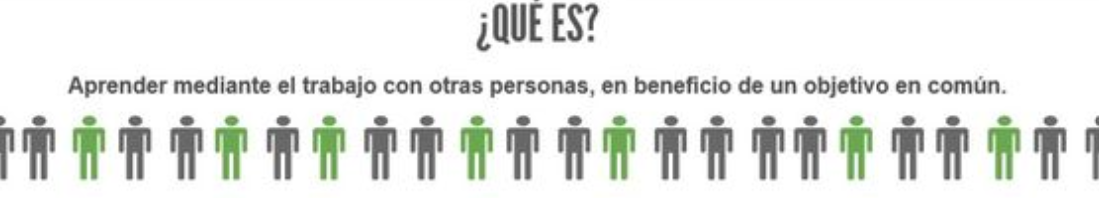 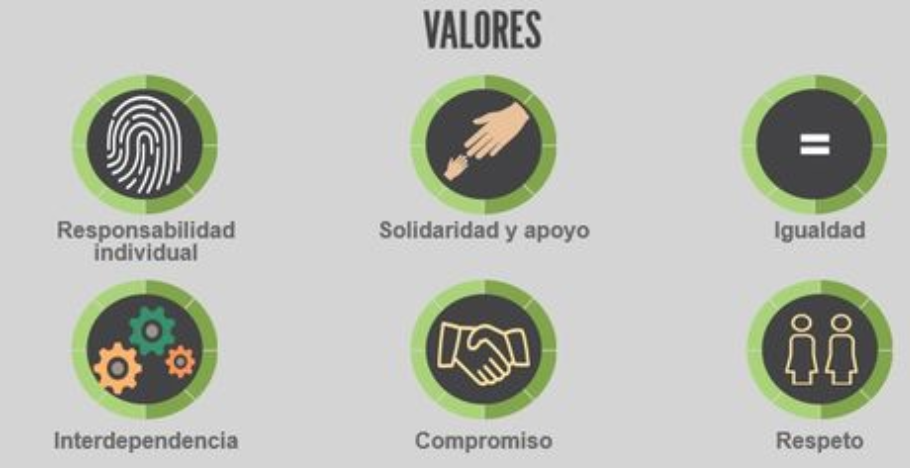 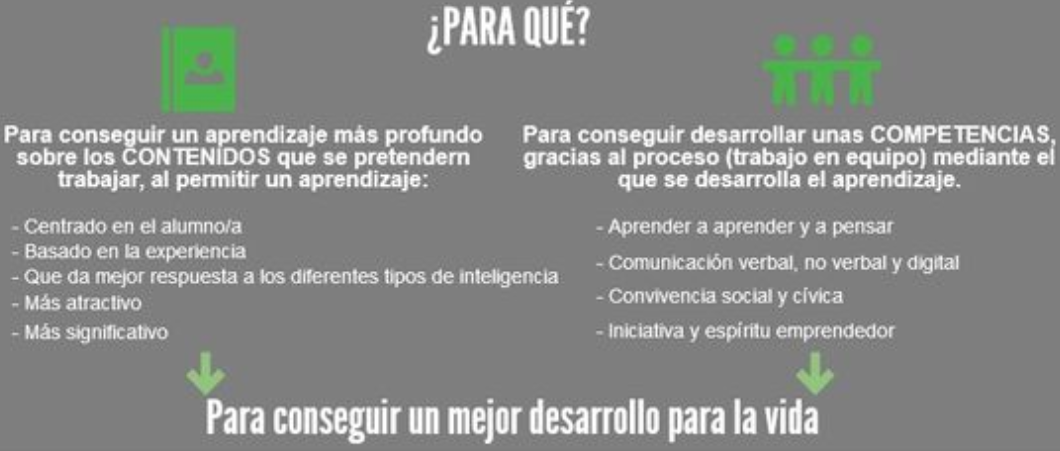 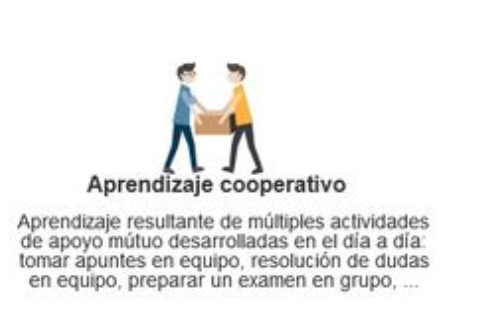 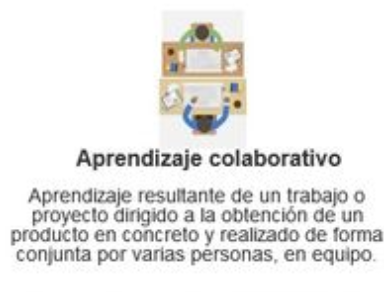 4
APRENDIZAJE COOPERATIVO, COLABORATIVO Y AULA INVERTIDA
APRENDIZAJE COOPERATIVO
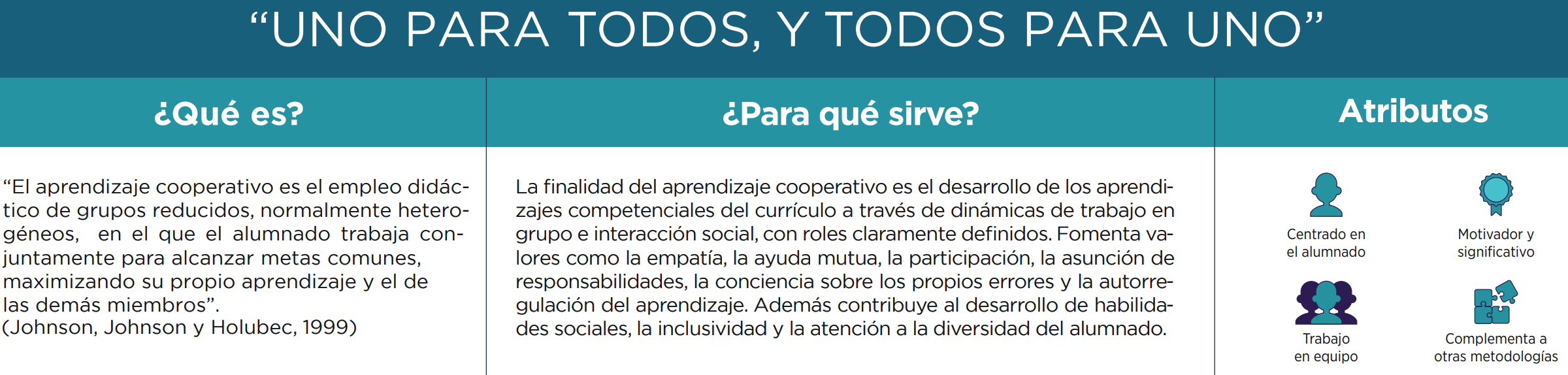 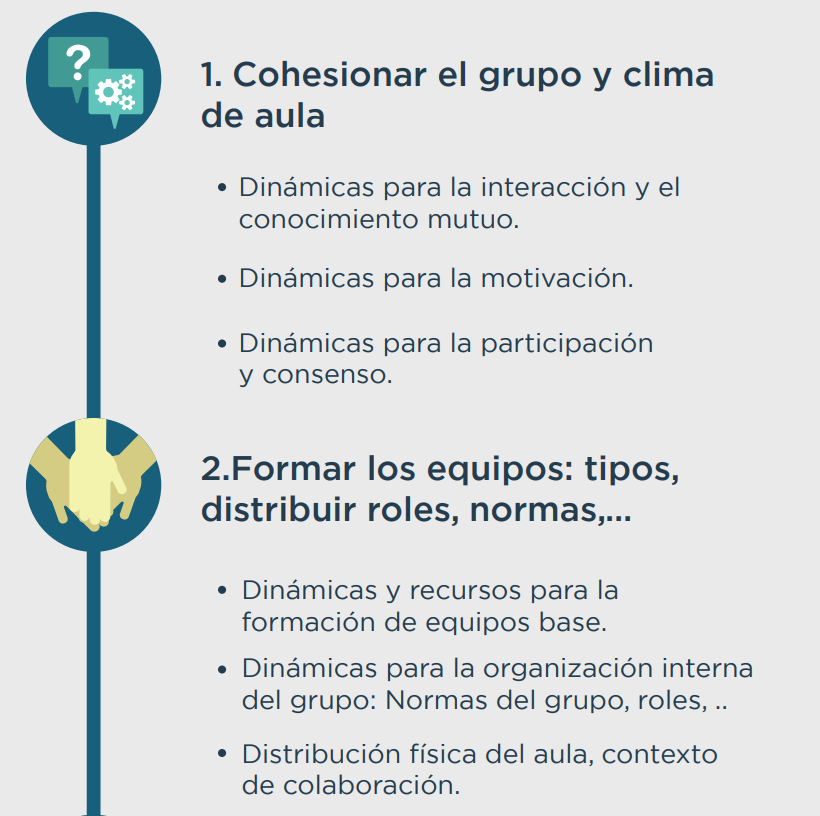 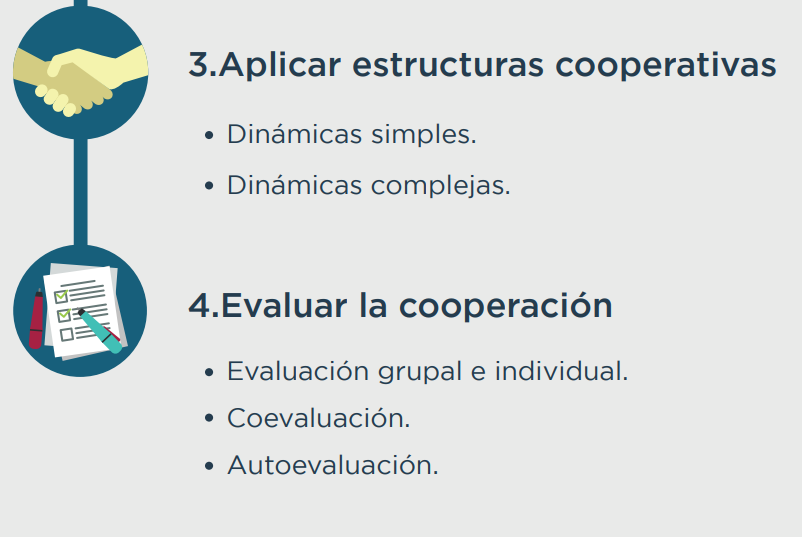 4
APRENDIZAJE COOPERATIVO, COLABORATIVO Y AULA INVERTIDA
ELEMENTOS DEL APRENDIZAJE COOPERATIVO
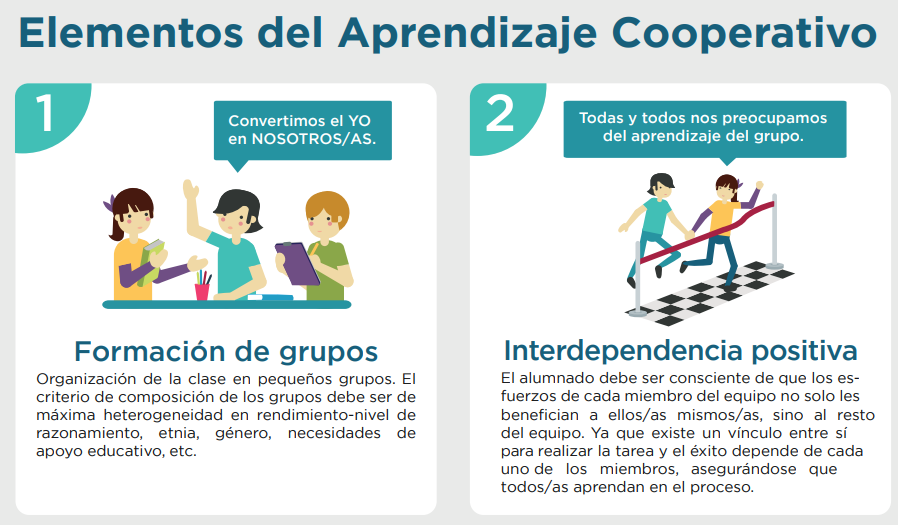 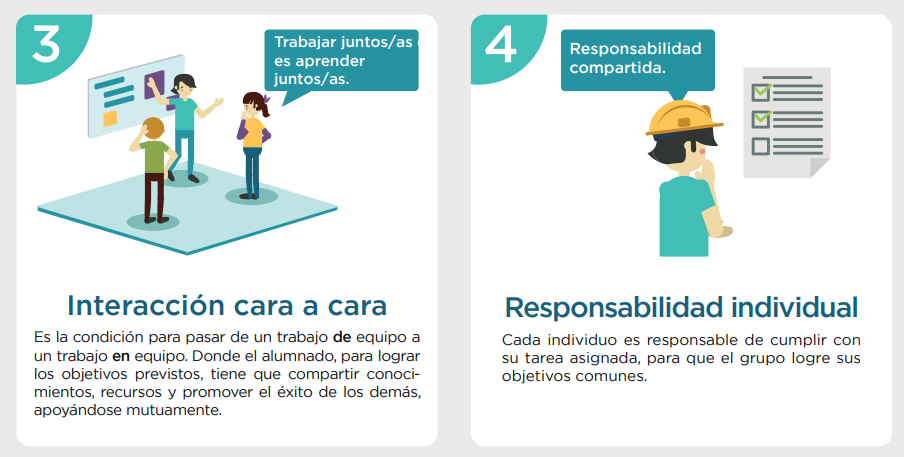 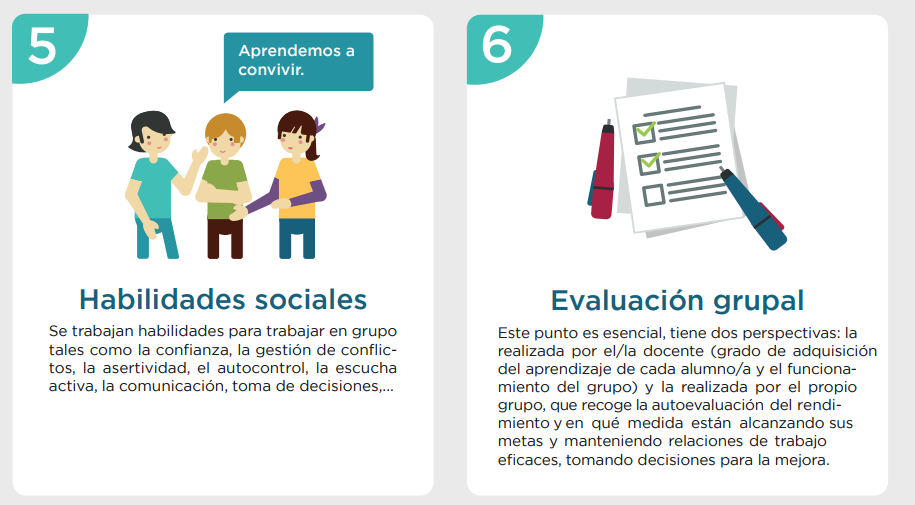 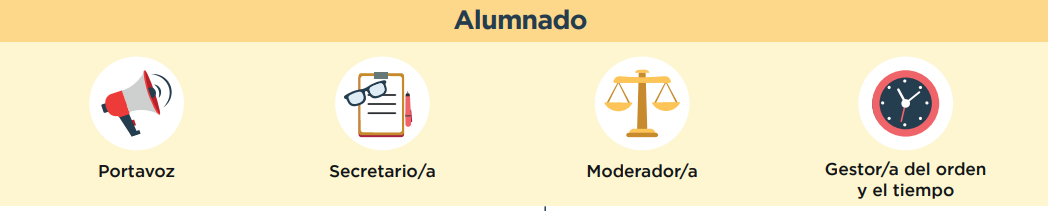 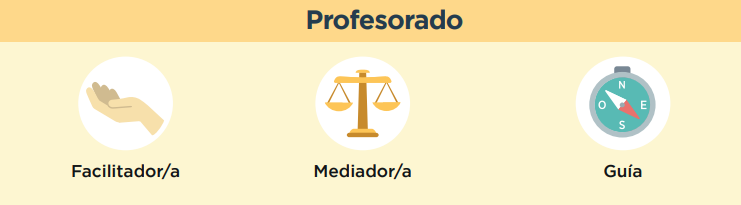 4
APRENDIZAJE COOPERATIVO, COLABORATIVO Y AULA INVERTIDA
CLAVES DEL APRENDIZAJE COLABORATIVO
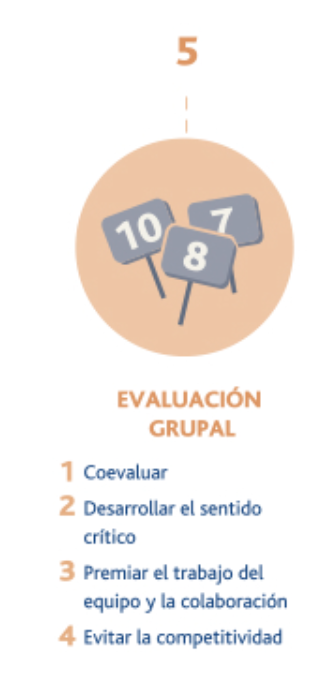 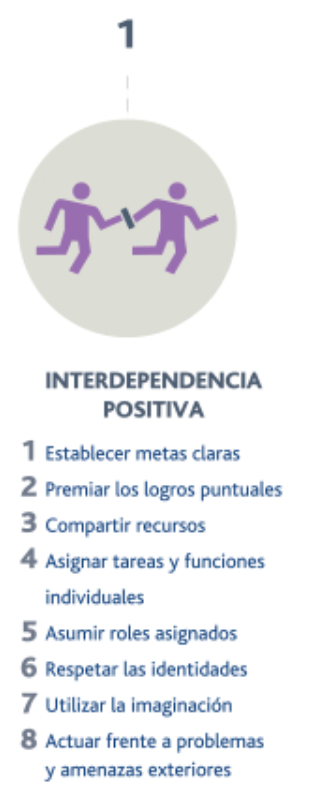 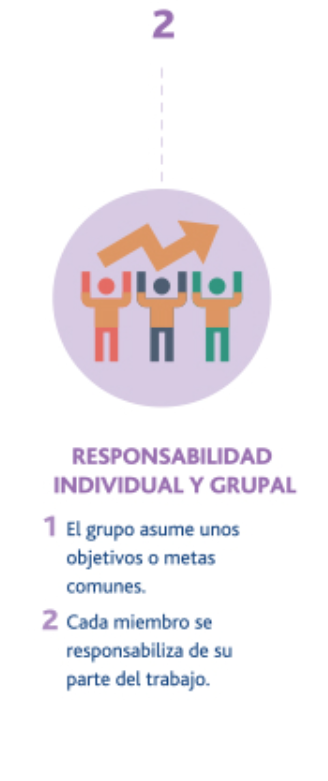 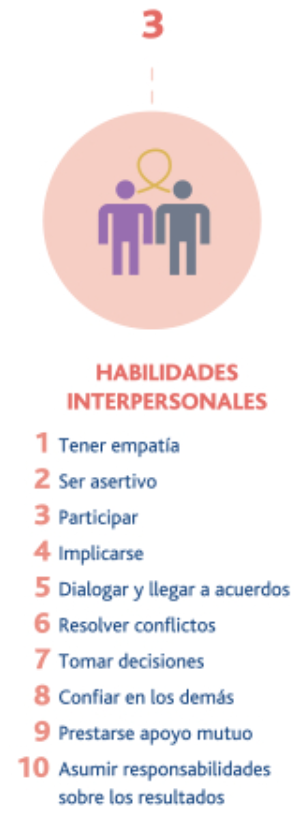 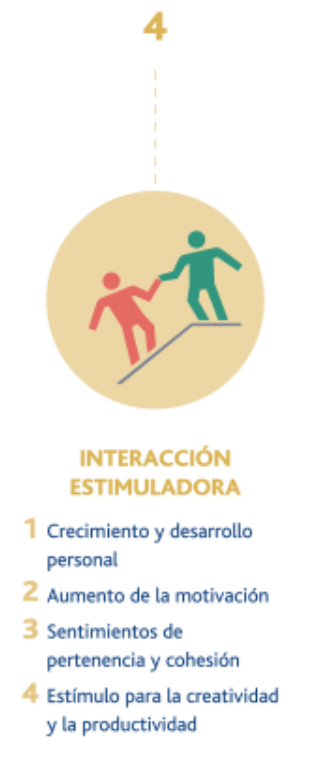 4
APRENDIZAJE COOPERATIVO, COLABORATIVO Y AULA INVERTIDA
APRENDIZAJE COLABORATIVO
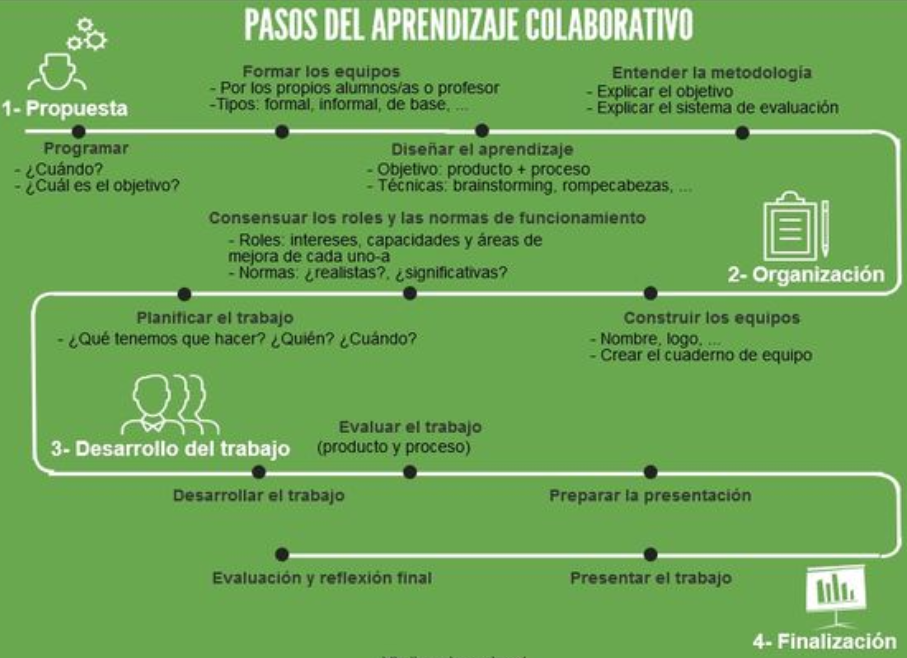 4
APRENDIZAJE COOPERATIVO, COLABORATIVO Y AULA INVERTIDA
AULA INVERTIDA
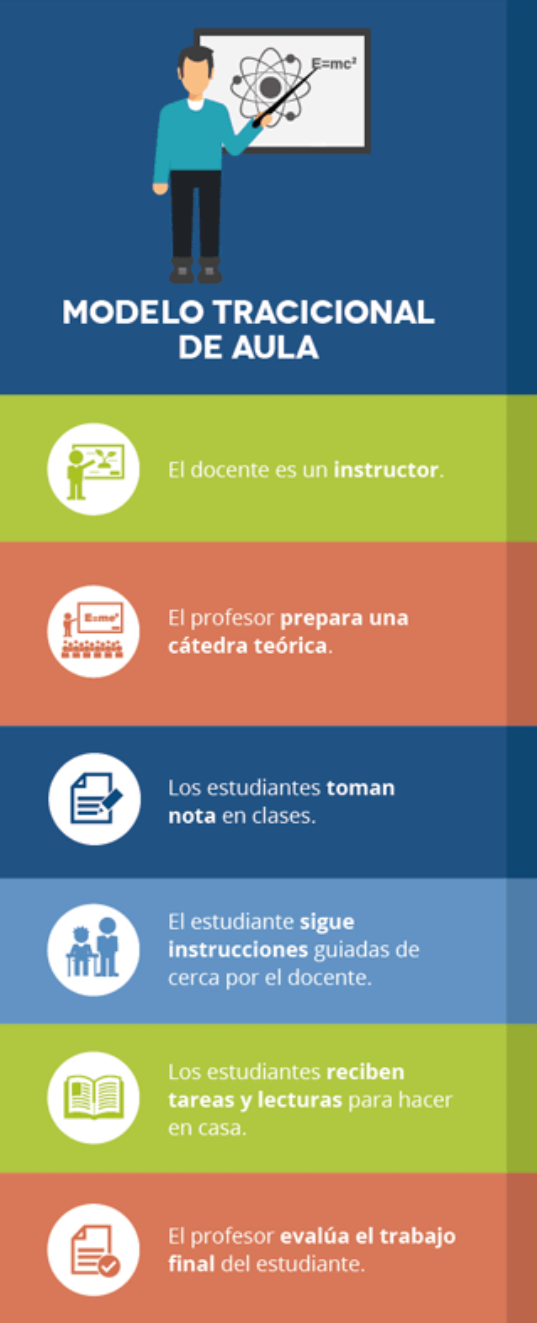 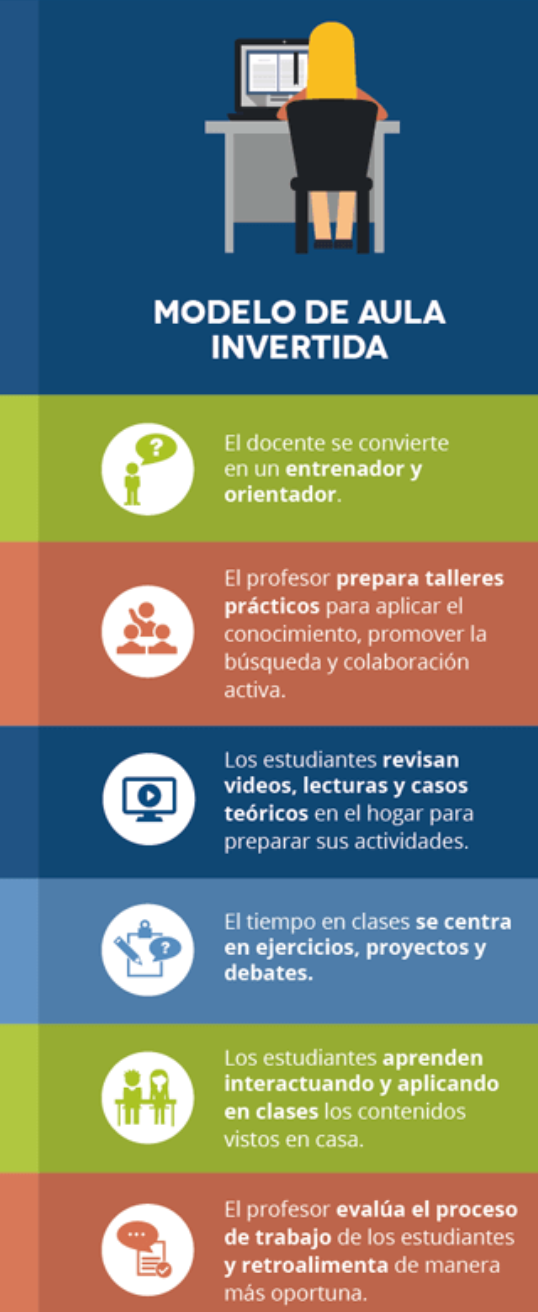 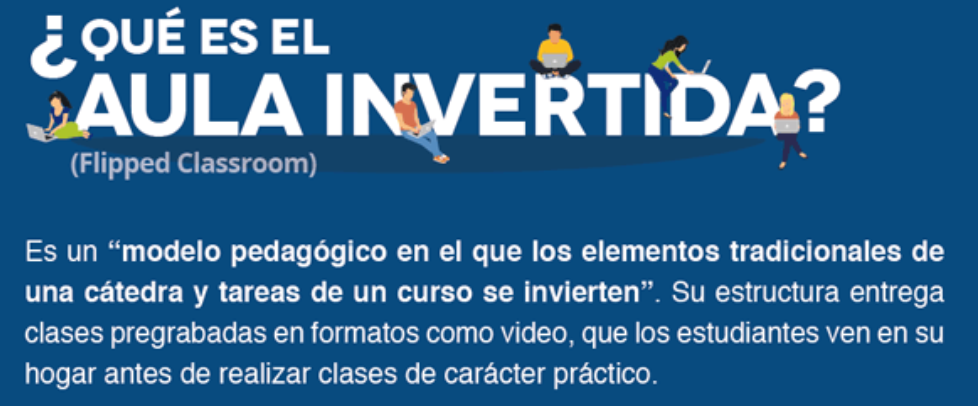 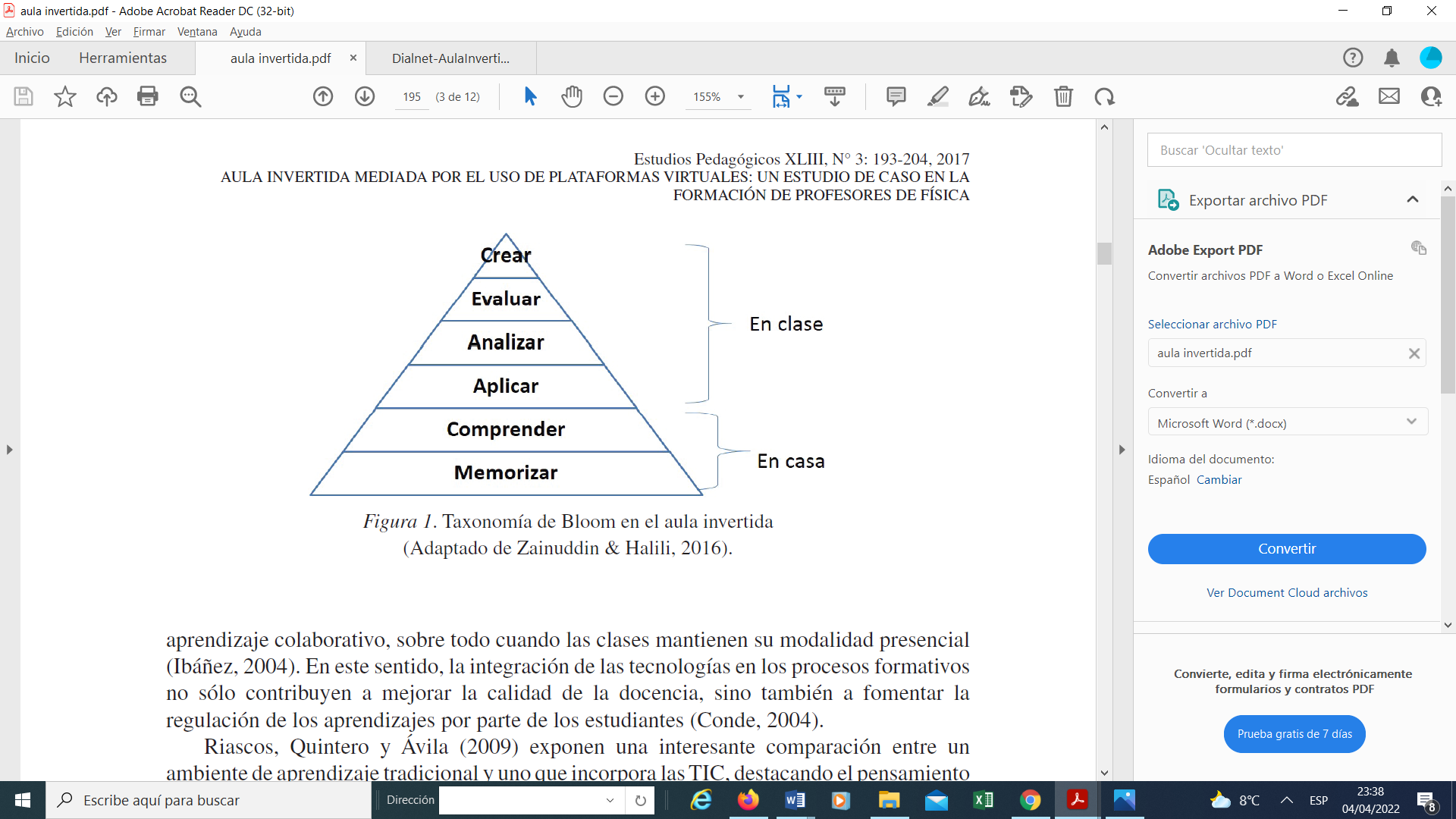 4
APRENDIZAJE COOPERATIVO, COLABORATIVO Y AULA INVERTIDA
APLICACIÓN DEL AULA INVERTIDA
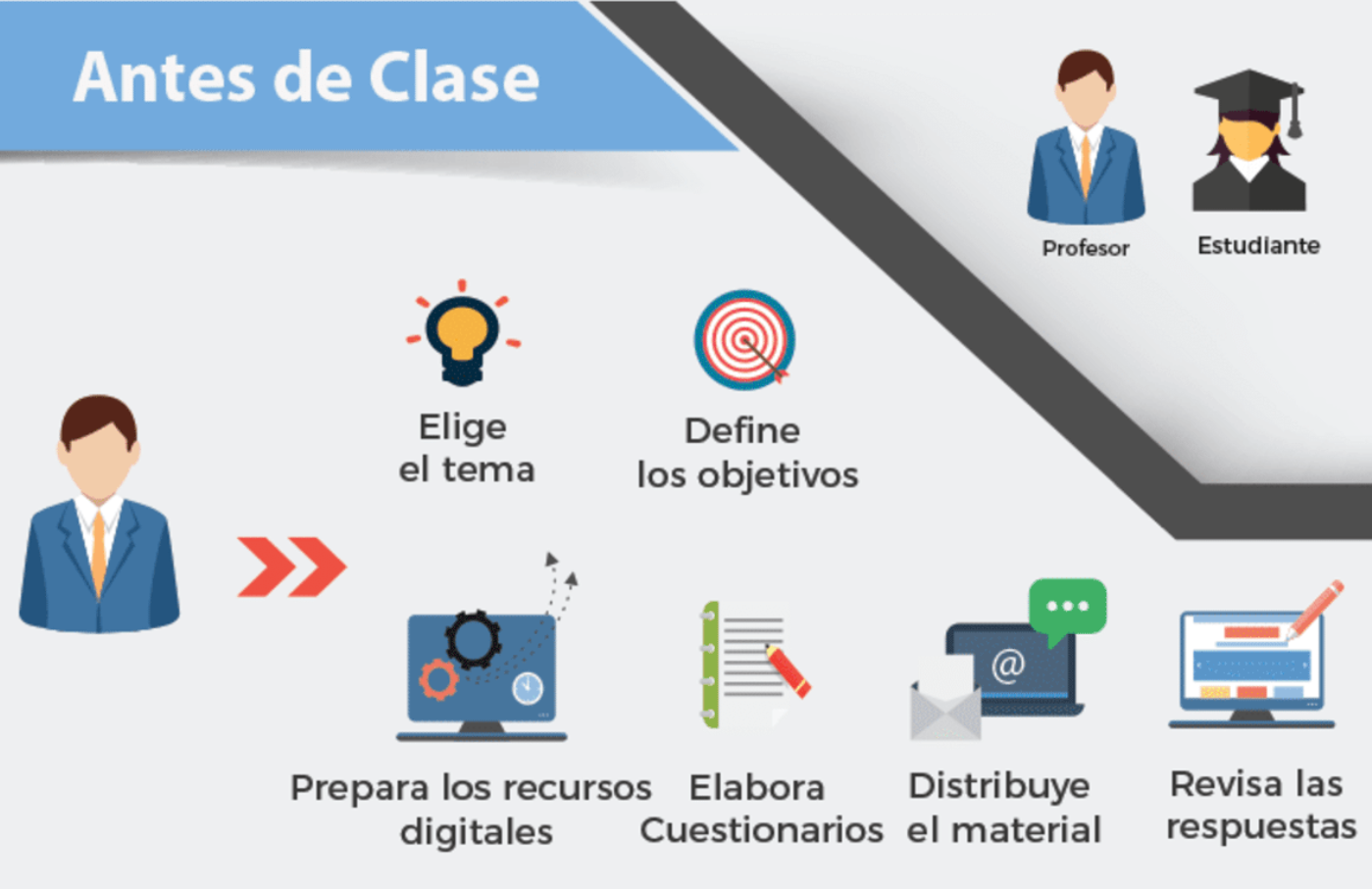 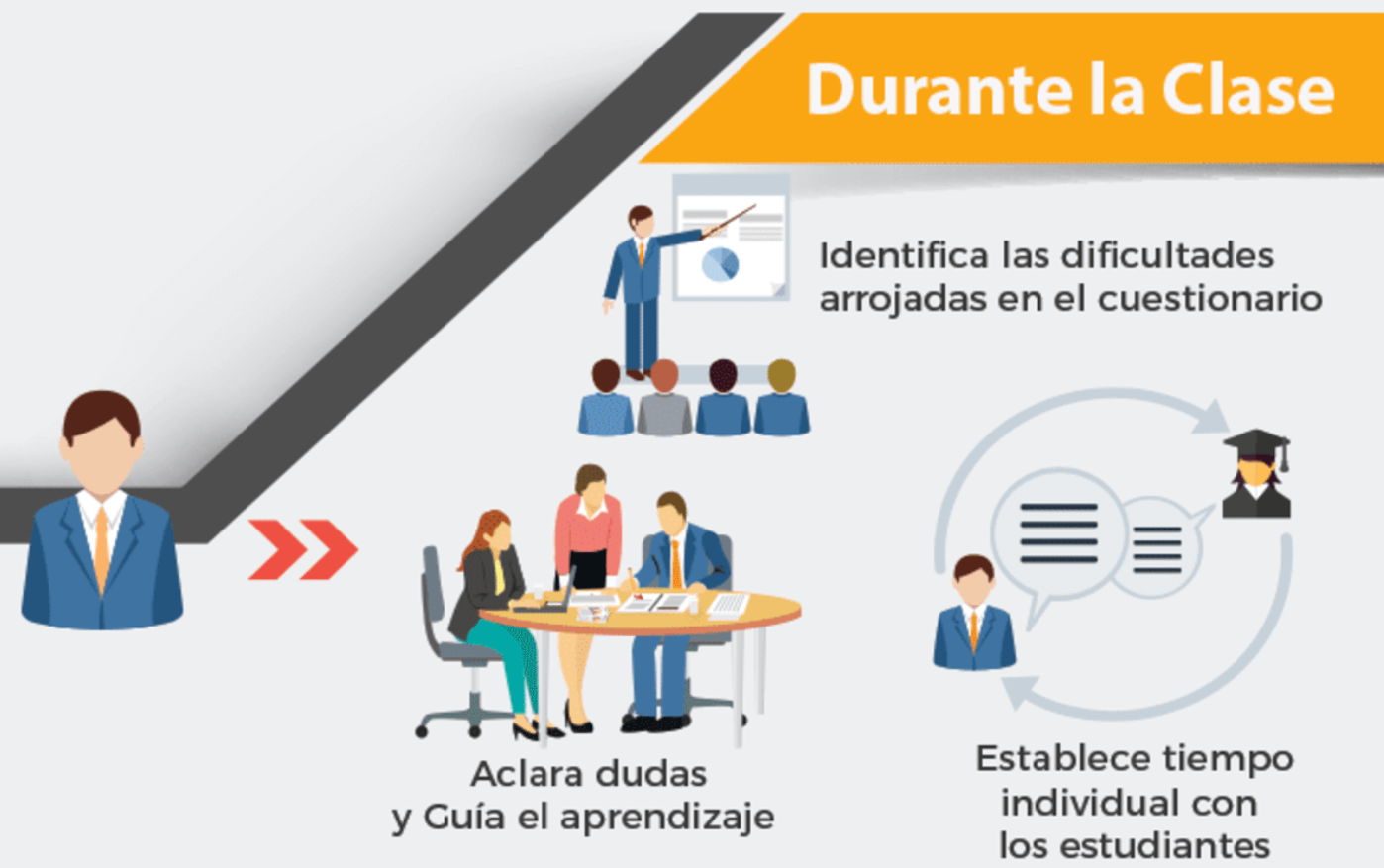 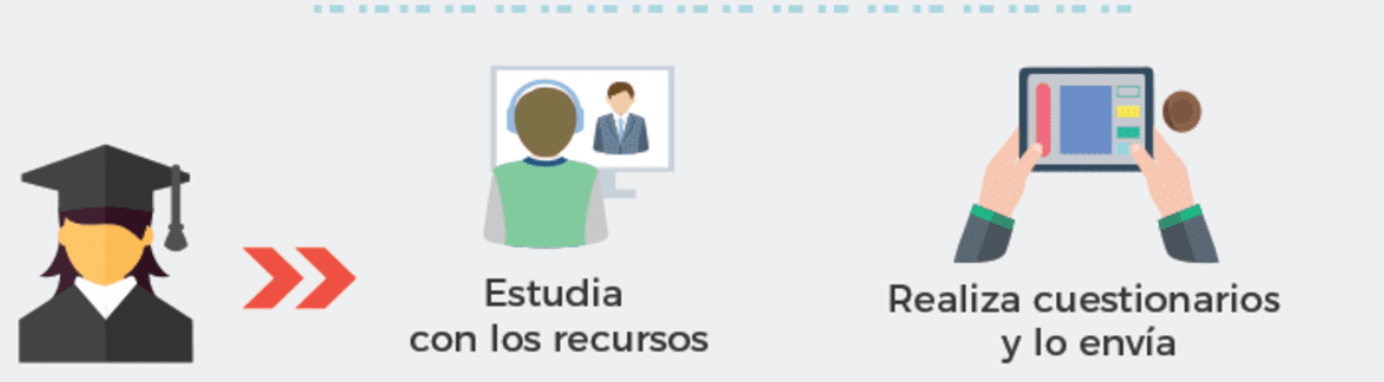 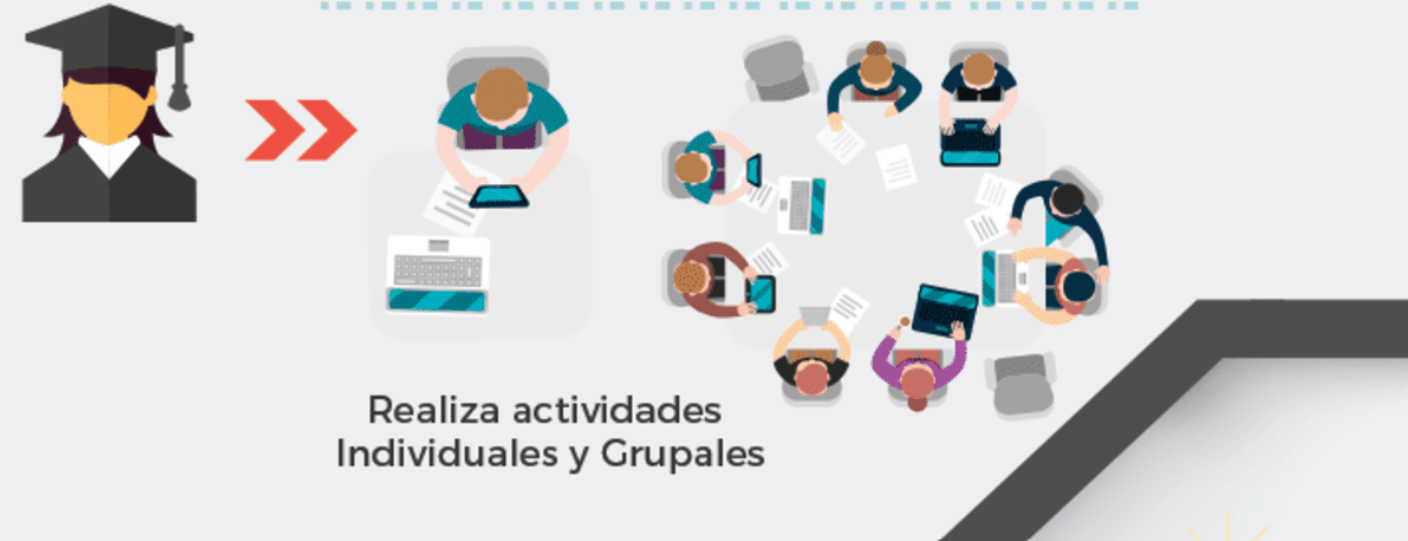 4
APRENDIZAJE COOPERATIVO, COLABORATIVO Y AULA INVERTIDA
APLICACIÓN DEL AULA INVERTIDA
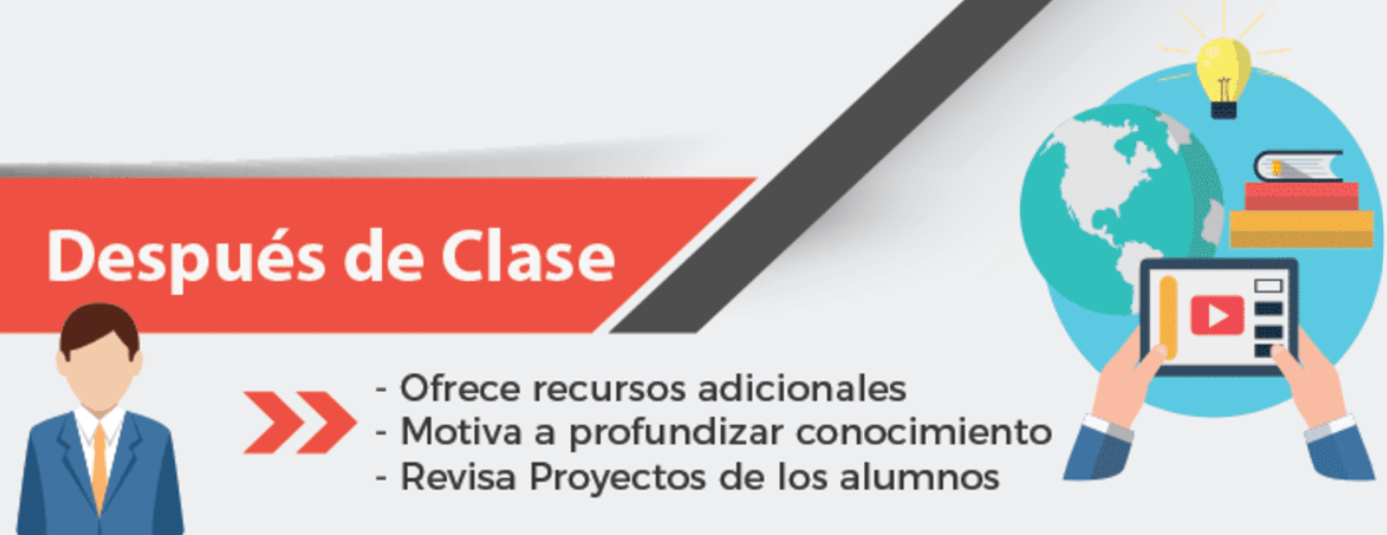 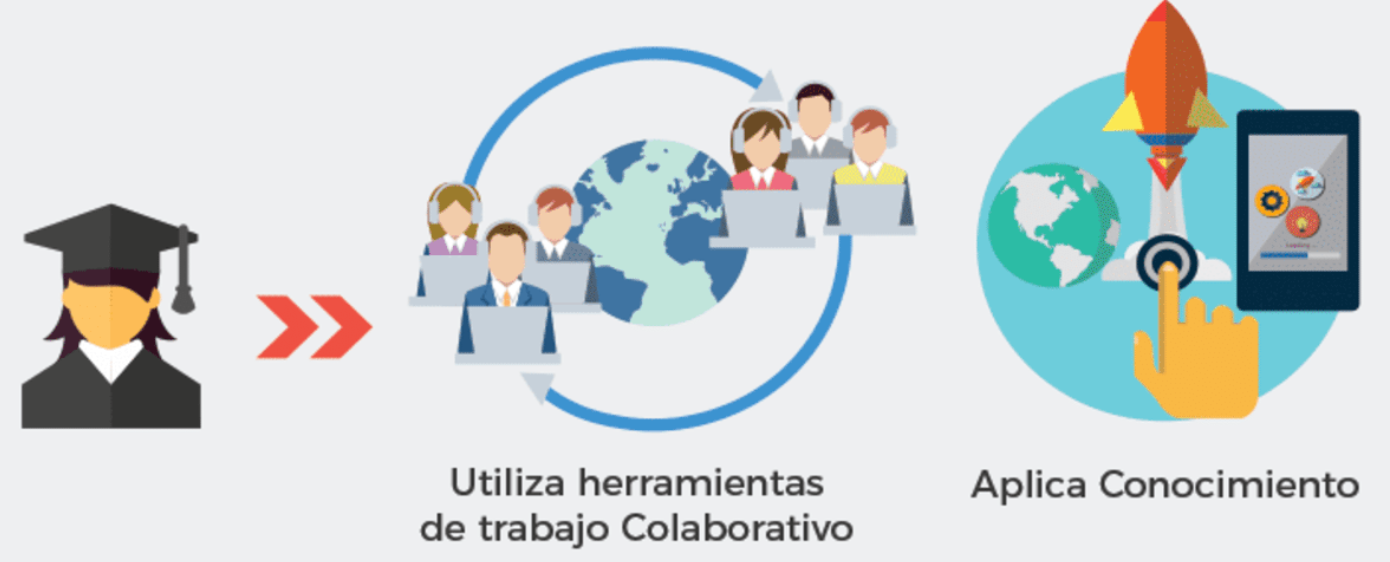 Datos facilitadores
Riobamba- Ecuador
5-04-2022 al 21-04-2022
ebonifaz@unach.edu.ec
mmazon@unach.edu.ec
www.unach.edu.ec